CATEGORÌAS
INTEGRANTES: ADRIAN NUÑEZ-NICOLE FLOR –ANA MARIA ORDOÑEZ  -ROCIO CAGUAS –PAMELA CHONATA
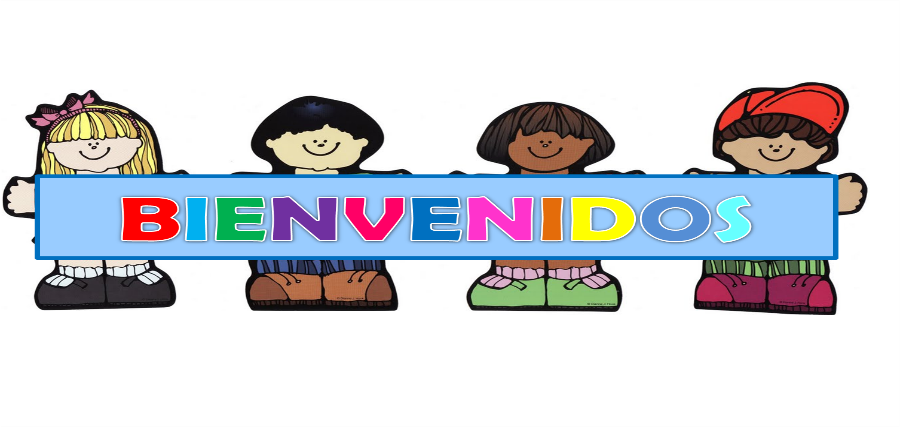 DEFINICIÒN
El término “categorías” viene de una palabra griega que significa expresión, declaración, definición o testimonio.

Las categorías son las clases más generales de conceptos, y a ellas se subordinan todos los demás. En otras palabras las categorías son los conceptos que poseen la máxima extensión y el mínimo contenido.
CLASIFICACIÓN DE LAS CATEGORÍASARISTOTELES
La primera clasificación de las categorías fue realizada por Aristóteles. Él hace la distinción entre sustancia y accidente. La sustancia es la categoría fundamental, lo que existe en sí mismo. Los accidentes son categorías que existen en otro ser, en la sustancia. Las diez categorías de Aristóteles, incluida la de sustancia, son las siguientes:
SEGÚN ARISTÓTELES
CLASIFICACIÓN DE LAS CATEGORÍAS KANT
En la época moderna, el filósofo Kant del que conocerás mejor el año siguiente, desarrolló la teoría idealista de las categorías. Las categorías según él son formas a priori de nuestro pensamiento. Los conceptos a priori son aquellos que los produce el entendimiento por sí mismo, son espontáneos y no provienen de la experiencia. Las categorías de Kant son doce y derivan de las cuatro clases de juicios.
SEGÚN KANT
CLASIFICACIÓN ACTUAL DE LAS CATEGORÍAS
Los lógicos actuales admiten, por lo general, solo tres clases de conceptos supremos:
      1. Conceptos de objetos (sustancia).
      2. Conceptos de propiedad (cualidades).
      3. Conceptos de relaciones (entre objetos y cualidades mismas).

Es decir que nuestro pensamiento se refiere únicamente a cosas, propiedades o relaciones. Todas estas categorías están inmersas en una superior: el ser, que sería el más extenso de todos y el de menor contenido.
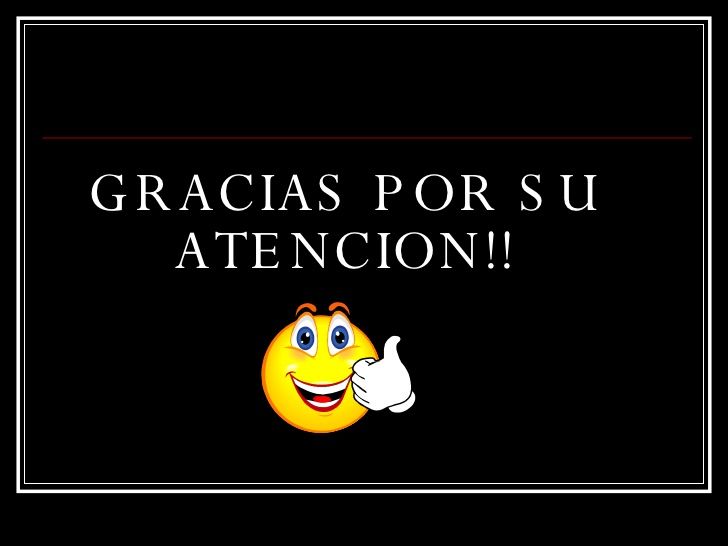